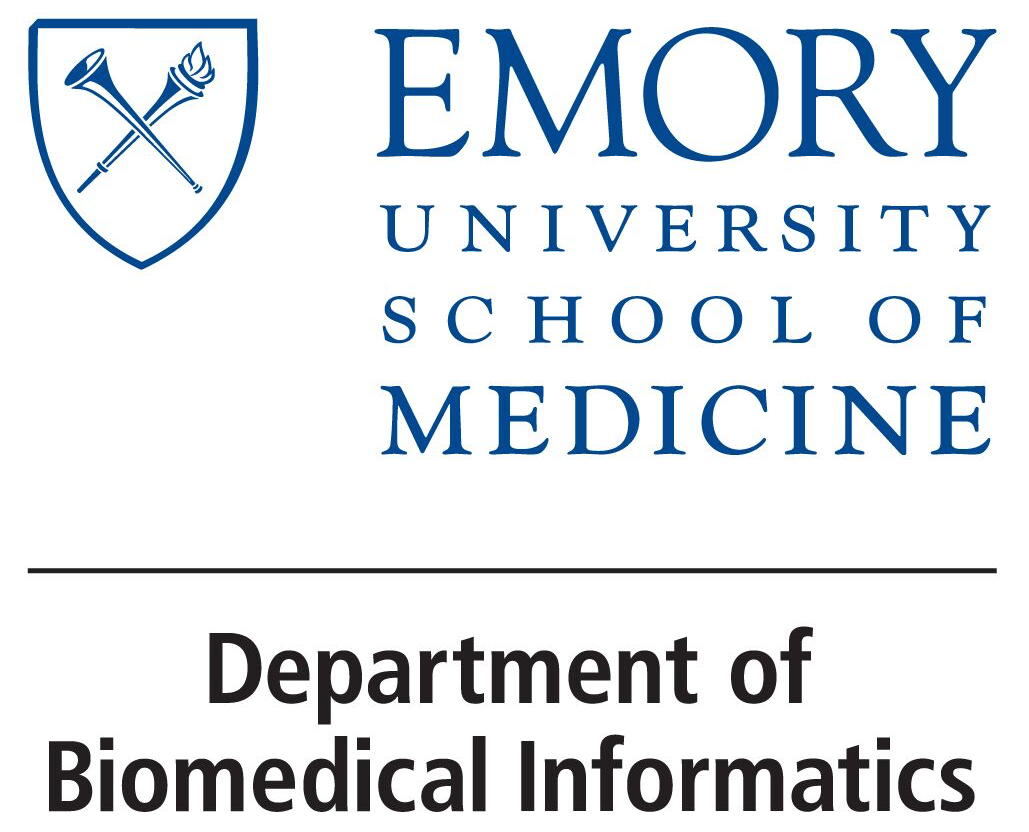 BMI 510:Linear Mixed Models
J. Lucas McKay, Ph.D., M.S.C.R.
Departments of Biomedical Informatics and Neurology, Emory University, Atlanta, GA USA  
 Department of Biomedical Engineering, Georgia Institute of Technology, Atlanta, GA, USA
Outline
Statistical independence and repeated measures
Fixed vs. random effects
Correlated data
Estimation and testing
Sums of Squares
Reference work
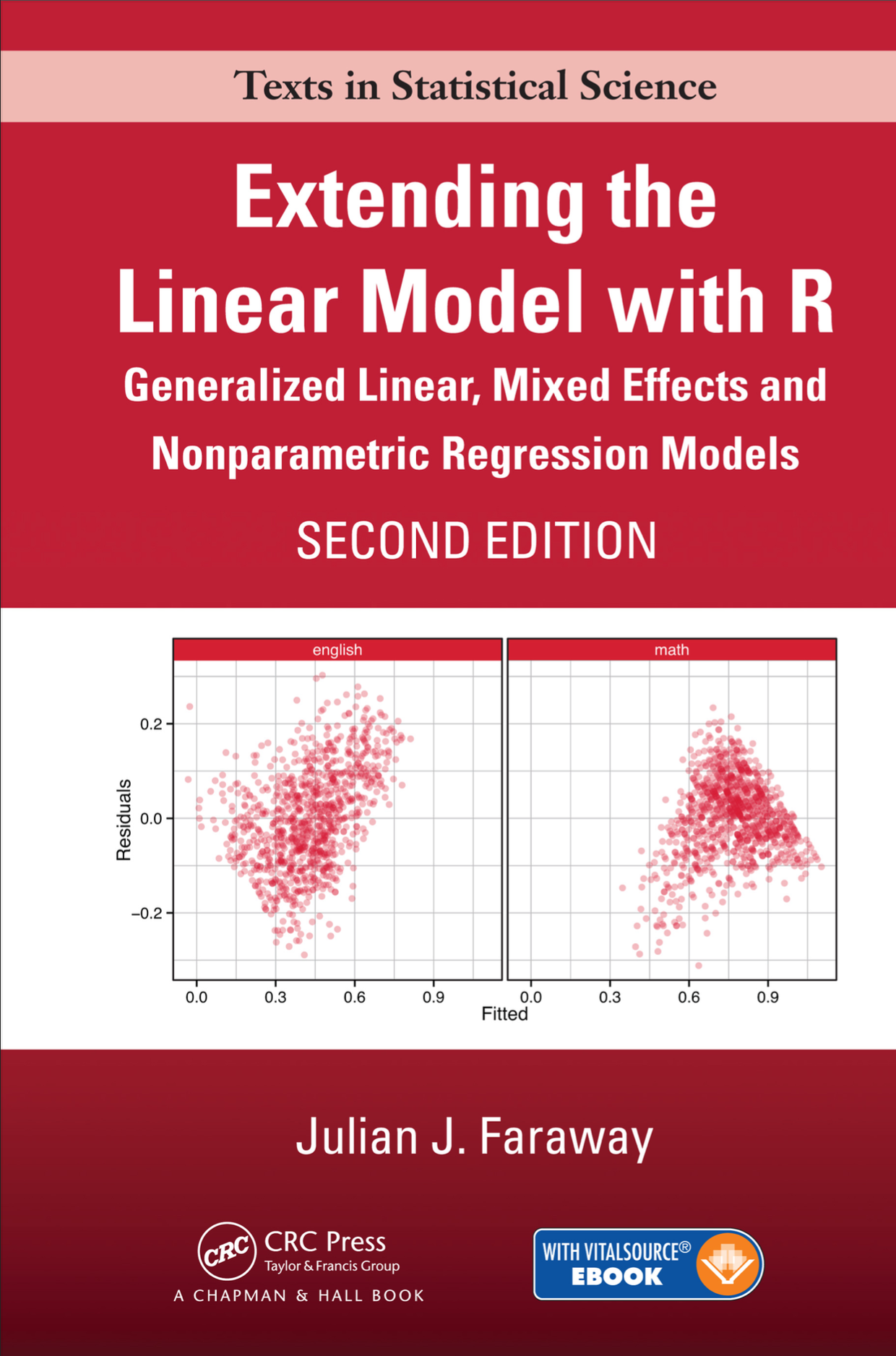 This material does not appear in the James text. Some of it is adapted from this reference:
Acknowledgment
Some of this material is adapted from course notes for an Epidemiology course taught by Mitch Klein, Ph.D.
Independence
Almost everything we have considered now has required the assumption that observations were independent.

We recall that this is a fundamental assumption - any test using the chi-square, t, and F distributions will require this.

Unfortunately, real-world data very rarely fit this assumption.
Independence
Most real-world data share the common feature that there are multiple observations of an individual patient or subject. We might have multiple variables taken from one person, or the same variable measured several times in a longitudinal study.

Analyses that assume independence of the observations will be inappropriate.

The use of random effects is one common and convenient way to model such grouping structure. (We’ll discuss later.)
A growth study
A growth study
A growth study
Note that in this dataset, there is only one row per individual. Each observation can be assumed to be statistically independent.

However, what if the data were grouped in some way - for example, if (some) siblings were included in the study?

Then the assumption of statistical independence might be a little more questionable; children with the same households would have dietary and other factors in common.

How would we represent this clustering in the dataset?
A growth study
A growth study
A growth study
A growth study
Outline
Statistical independence and repeated measures
Fixed vs. random effects
Correlated data
Estimation and testing
Sums of Squares
Fixed vs. random effects
A fixed effect is an unknown constant that we try to estimate from the data. Essentially, all the parameters used in the linear and generalized linear models are fixed effects.

In contrast, a random effect is a random variable. It does not make sense to estimate a random effect; instead, we try to estimate the parameters that describe the distribution of this random effect.
Fixed vs. random effects
One way to discern fixed from random effects is how they vary over replication.

Fixed effect: the estimate of the effect becomes more precise as the experiment is replicated.

For example, if we repeated a randomized drug trial with identical sample size, dosage, etc., over and over again, we would be able to produce a more precise estimate of treatment.
Fixed vs. random effects
One way to discern fixed from random effects is how they vary over replication.

Random effect: the estimate of the effect does not become more precise as the experiment is replicated. For example, if we repeated our height study with a different group of children, there would presumably be no effect of “household” that was held over from one iteration to the next.
A growth study
Consider two studies, each of which contains a hundred height measurements from children aged one through ten years old.

Study 1: Heights are measured on a cross section of 100 children. There are 10 children represented from each year of age (ages 1-10).

Study 2: Ten children each 1-year old are followed for 10 years. Each year their height is measured and recorded. So each child contributes 10 measurements yielding 100 data points in all. This is an example of a longitudinal repeated measure study.
A growth study
Question: If the goal of the study is to estimate the average height of a 7-year old, then which of the study designs would you prefer?

Question: If the goal of the study was to evaluate the way children grow (i.e., growth curves), then which of the study designs would you prefer?
Outline
Statistical independence and repeated measures
Fixed vs. random effects
Correlated data
Estimation and testing
Sums of Squares
Correlated data
Correlated data
Correlated data
Correlated data
Correlated data
Correlated data
Correlated data
Correlated data
Correlated data
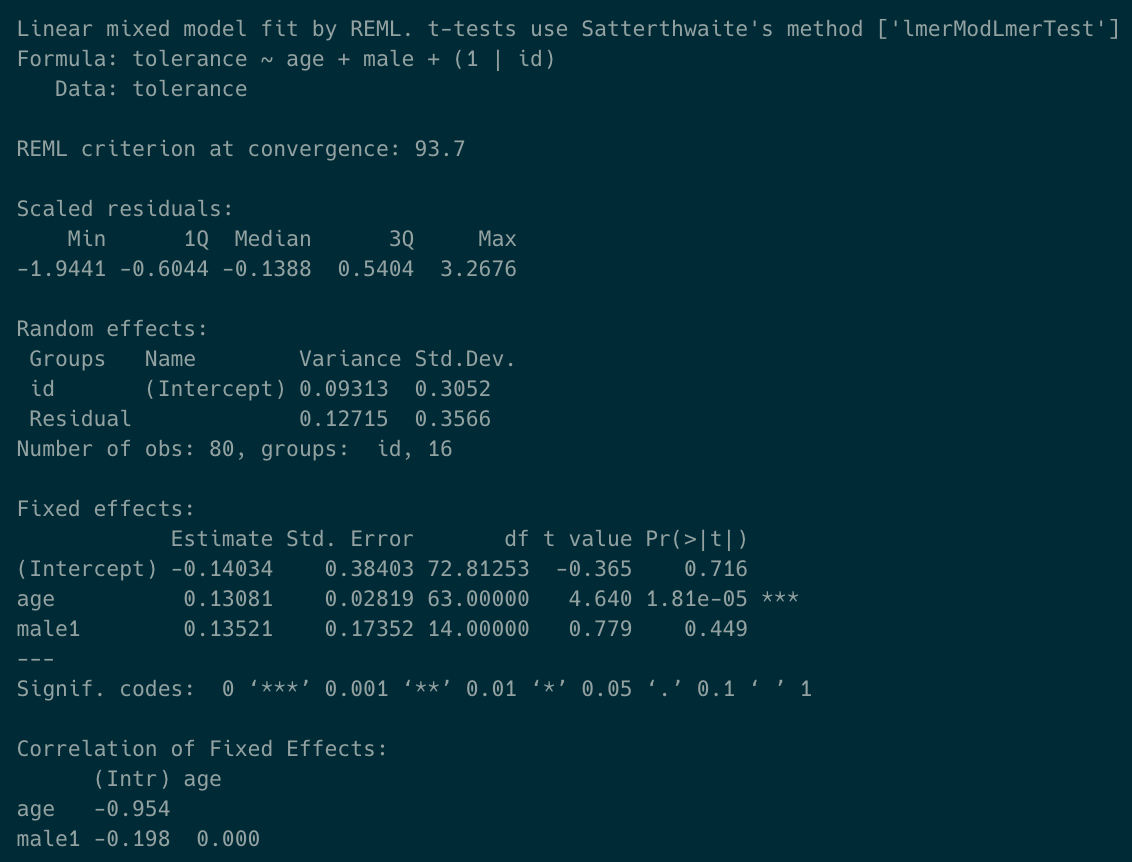 Partitioning of models into fixed and random terms
Partitioning of models into fixed and random terms
Partitioning of models into fixed and random terms
Random intercepts and slopes
Random intercepts and slopes
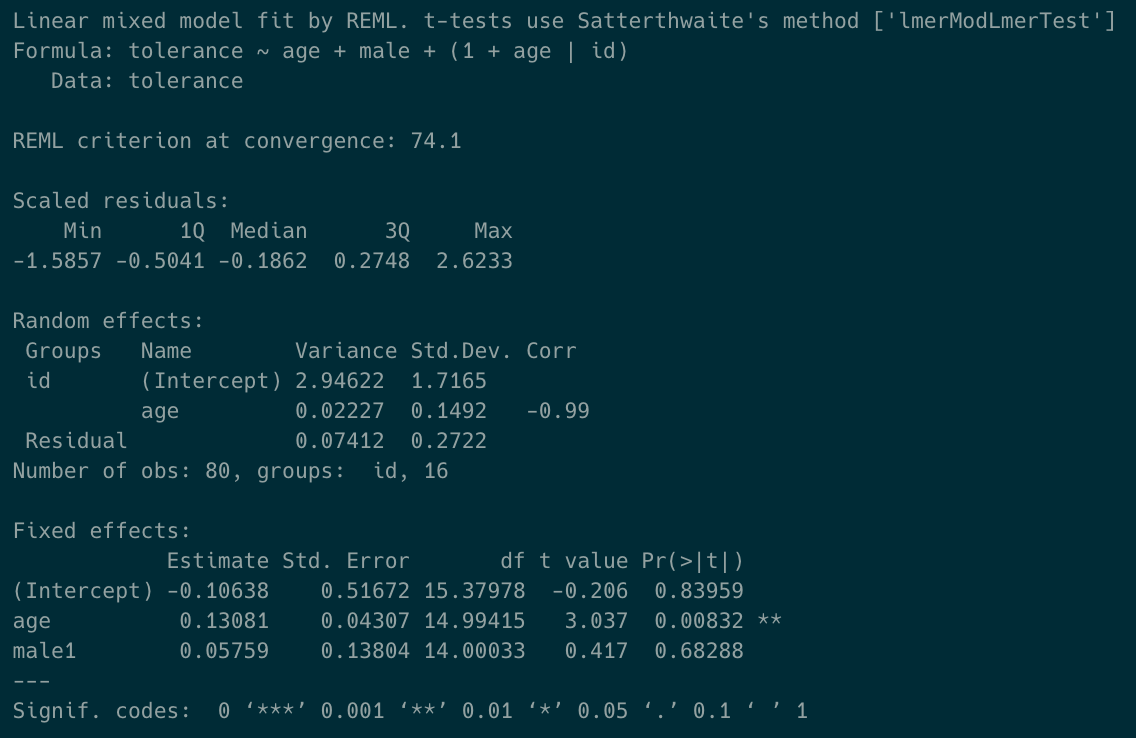 Random intercepts and slopes: tolerance data
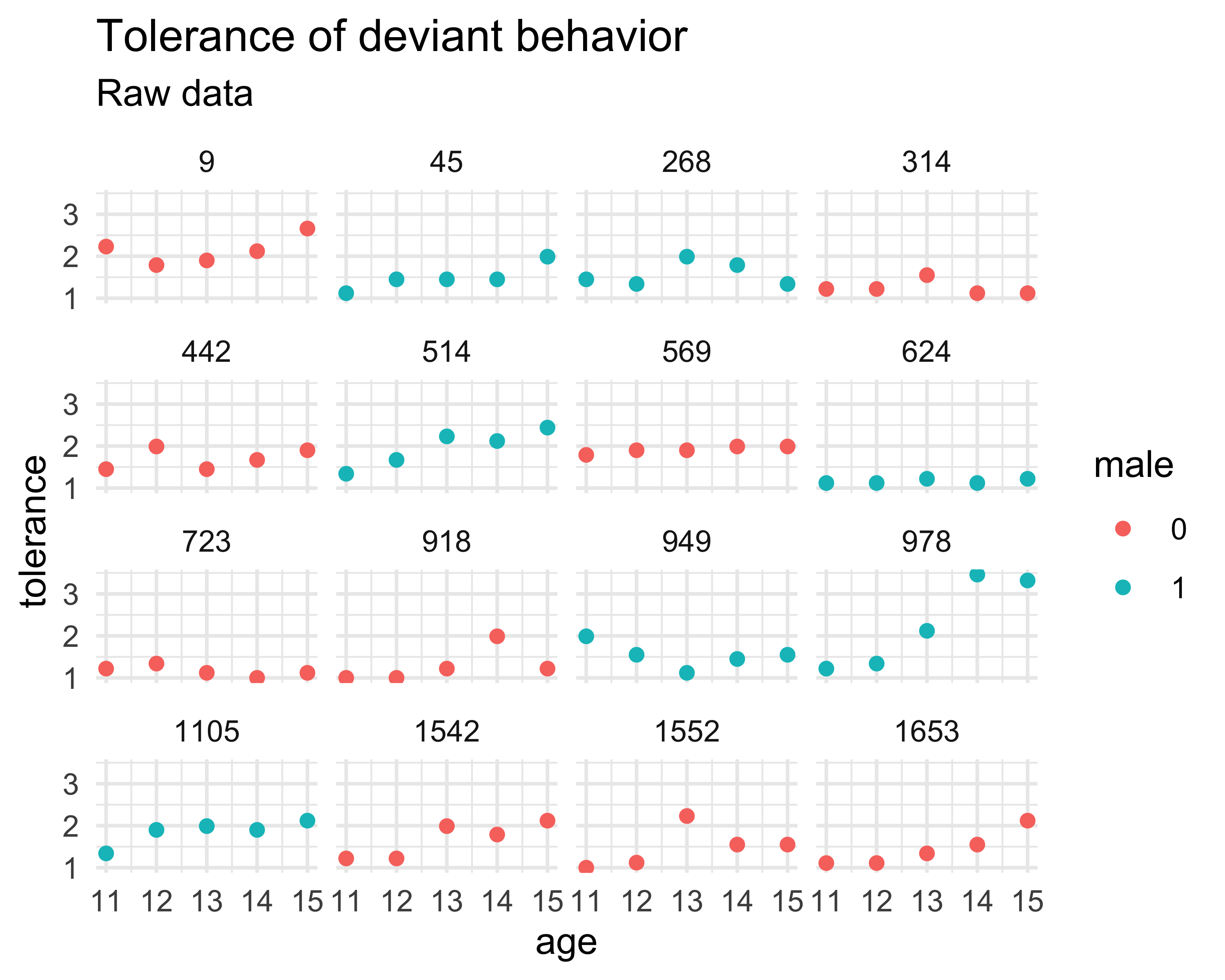 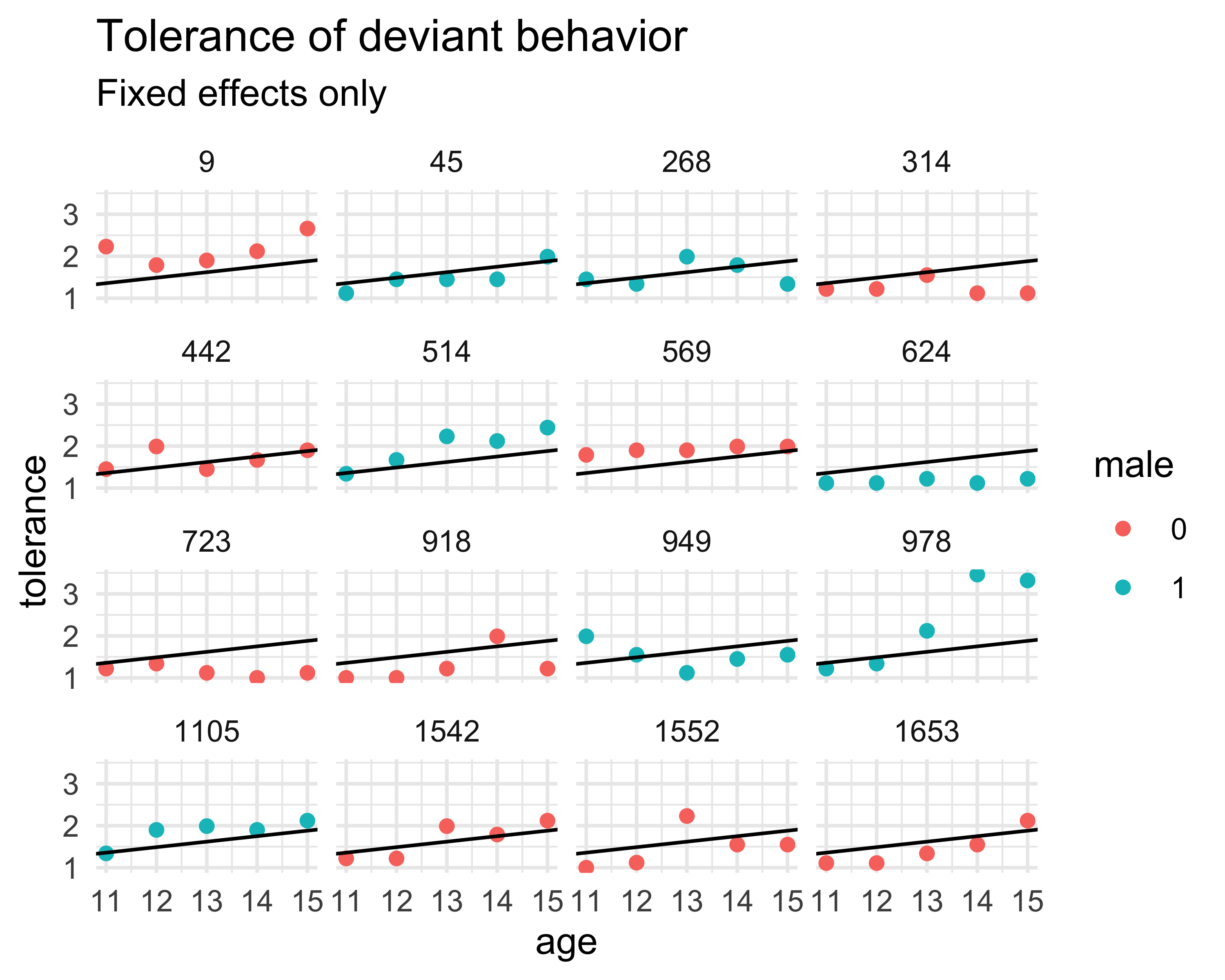 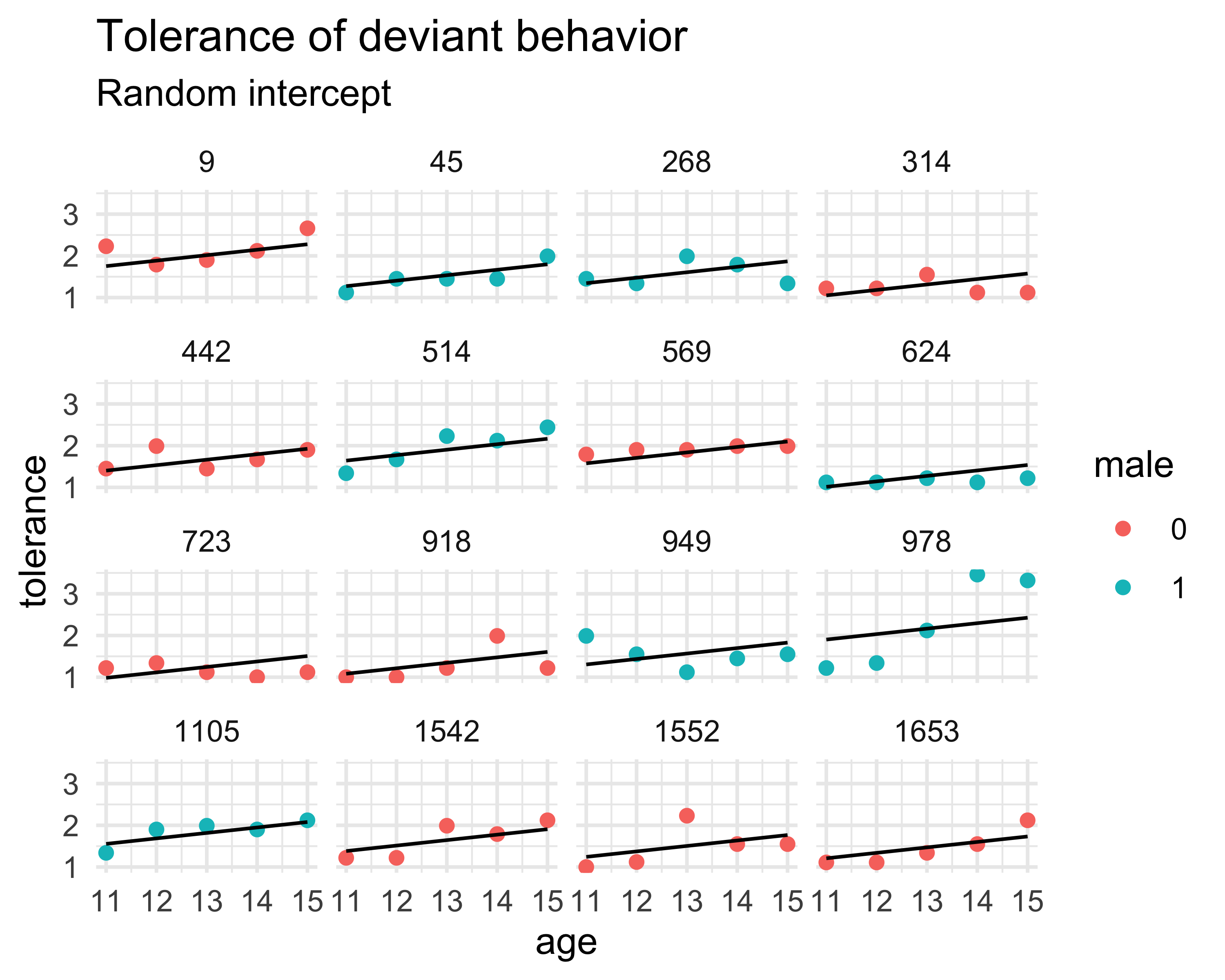 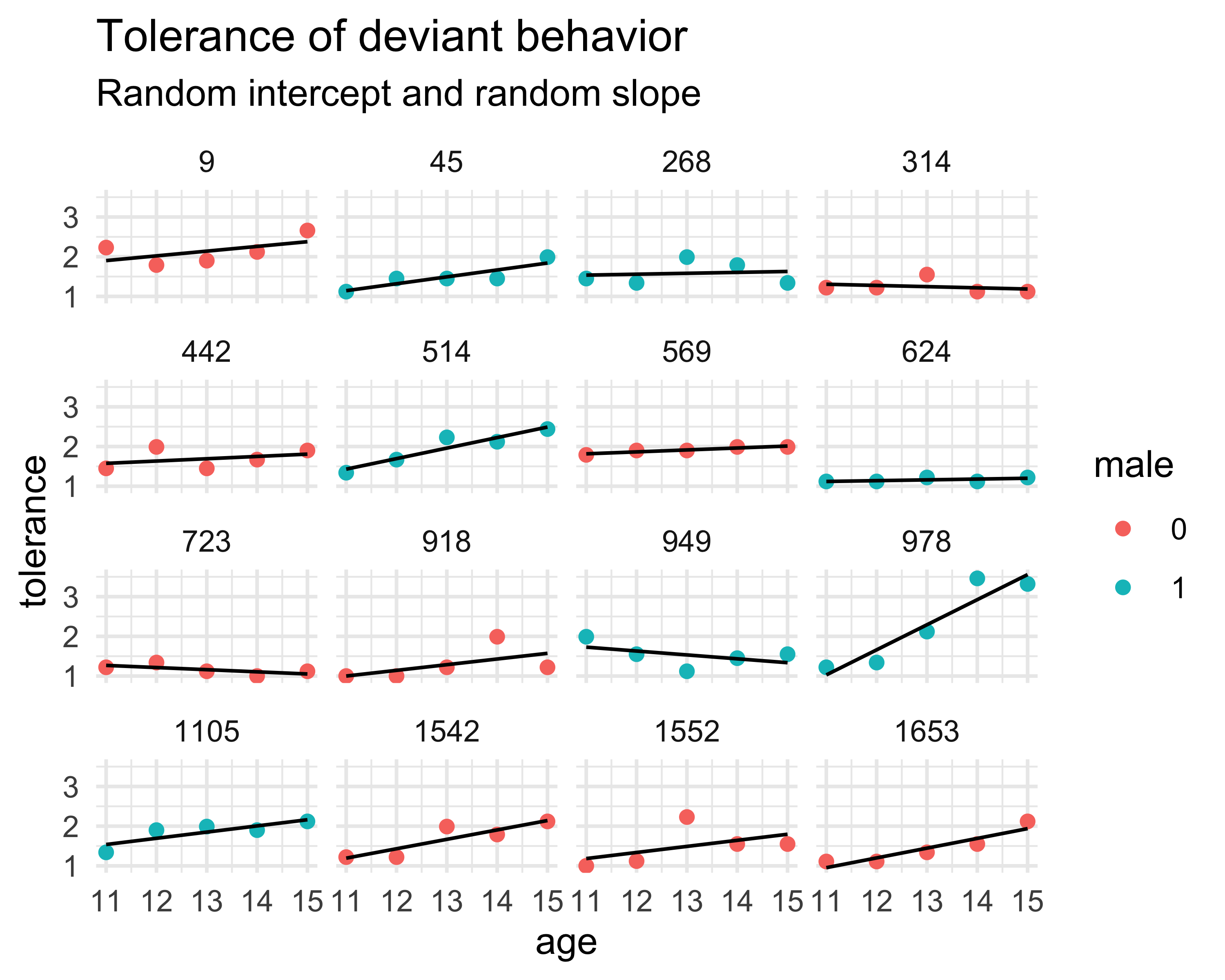 Partitioning of models into fixed and random terms
Partitioning of models into fixed and random terms
Hierarchical linear models
Hierarchical linear models
Different texts use different combinations of letters to represent models and sub-models; please be aware of this.

I do not recommend any particular coding scheme at the level we are working at.
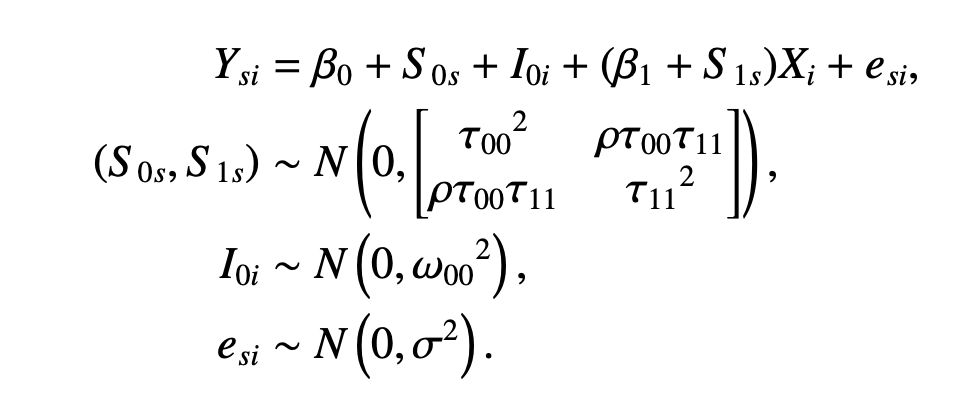 Time-varying covariates: a growth study
Time-varying covariates: a growth study
How many random effects are we estimating?
How many random effects are we estimating?
Outline
Statistical independence and repeated measures
Fixed vs. random effects
Correlated data
Estimation and testing
Sums of Squares
Estimation and hypothesis testing
Ordinary least squares estimates are not appropriate for mixed effects models.
Typically, these models are fit using either:
Maximum likelihood
Restricted maximum likelihood (REML)

We have discussed maximum likelihood a great deal – the relationship to REML is essentially that the REML calculation is performed on the residuals after the fixed terms are identified using OLS or similar.

For most purposes, restricted maximum likelihood is appropriate, and is the default in most packages.
Estimation and hypothesis testing
Inferences regarding the fixed-effects parameters are more complicated in a linear mixed-effects model than in a linear model with fixed effects only.

In a model with only fixed effects we estimate these parameters and one other parameter which is the variance of the noise that infects each observation and that we assume to be [iid Gaussian].
Baayen et al., 2007
Estimation and hypothesis testing
The temptation to perform hypothesis tests using-distributions or F-distributions based on certain approximations of the degrees of freedom in these distributions persists.

An exact calculation can be derived for certain models with a comparatively simple structure applied to exactly balanced data sets, such as occur in text books. In real-world studies the data often end up unbalanced, especially in observational studies but even in designed experiments where missing data can and do occur, and the models can be quite complicated.
Baayen et al., 2007
Estimation and hypothesis testing
There are many approximations in use for hypothesis tests in mixed models; the MIXED procedure in SAS offers 6 different calculations of degrees of freedom in certain tests, each leading to different p-values, but none of them is "correct".
Baayen et al., 2007
Estimation and hypothesis testing
It is not even obvious how to count the number of parameters in a mixed-effects model. Suppose we have 1000 subjects, each exposed to 200 items chosen from a pool of 10000 potential items. If we model the effect of subject and item as independent random effects we add two variance components to the model. At the estimated parameter values we can evaluate 1000 predictors of the random effects for subject and 10000 predictors of the random effects for item.
Did we only add two parameters to the model when we incorporated these random effects? Or should we say that we added several thousand parameters that are adjusted to help explain the observed variation in the data?
It is overly simplistic to say that thousands of random effects amount to only two parameters.
Baayen et al., 2007
Estimation and hypothesis testing
So, how to go about performing a hypothesis test in a linear mixed model is an active area of research, as how to add up the (denominator) degrees of freedom is an issue.
The most common package, "Lme4" does not calculate p-values.
There is a related package, "LmerTest," that serves as a wrapper around the default and calculates estimated p-values for Wald-type parameter tests with approximate denominator degrees of freedom calculated using a Satterwaithe approach.
LmerTest has remained relatively stable since its introduction in 2017. The original work demonstrated results that were generally consistent with those of established statistical programs (whether they were "correct" or not).
Estimation and hypothesis testing: Wilkinson notation
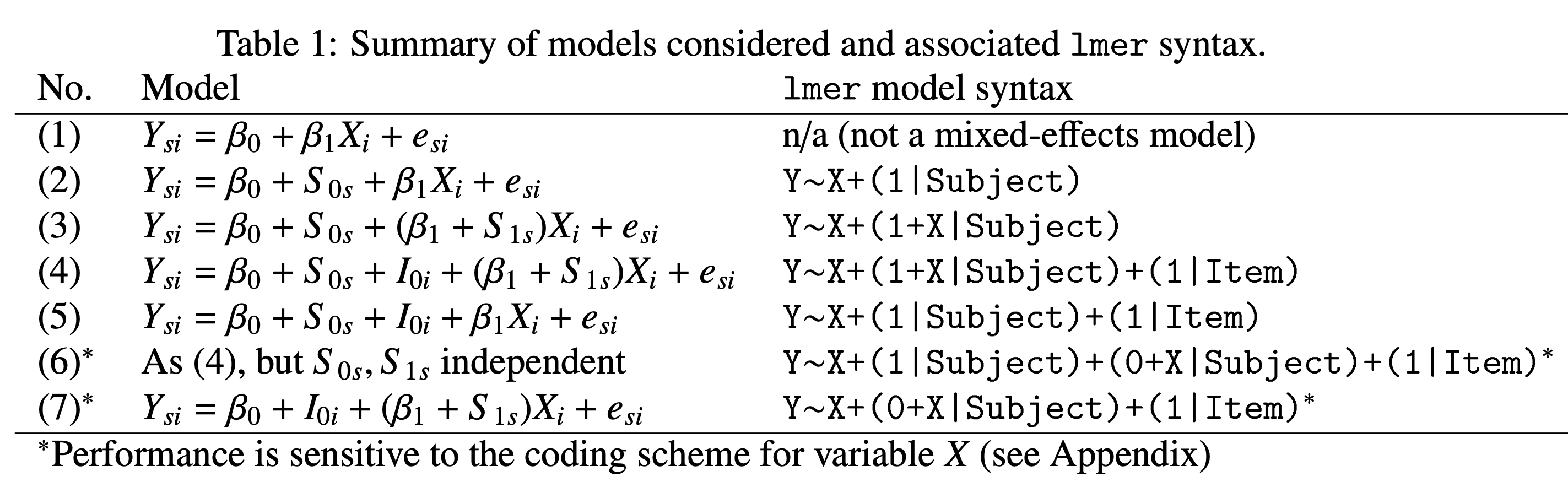 Barr et al., 2012
Estimation and hypothesis testing
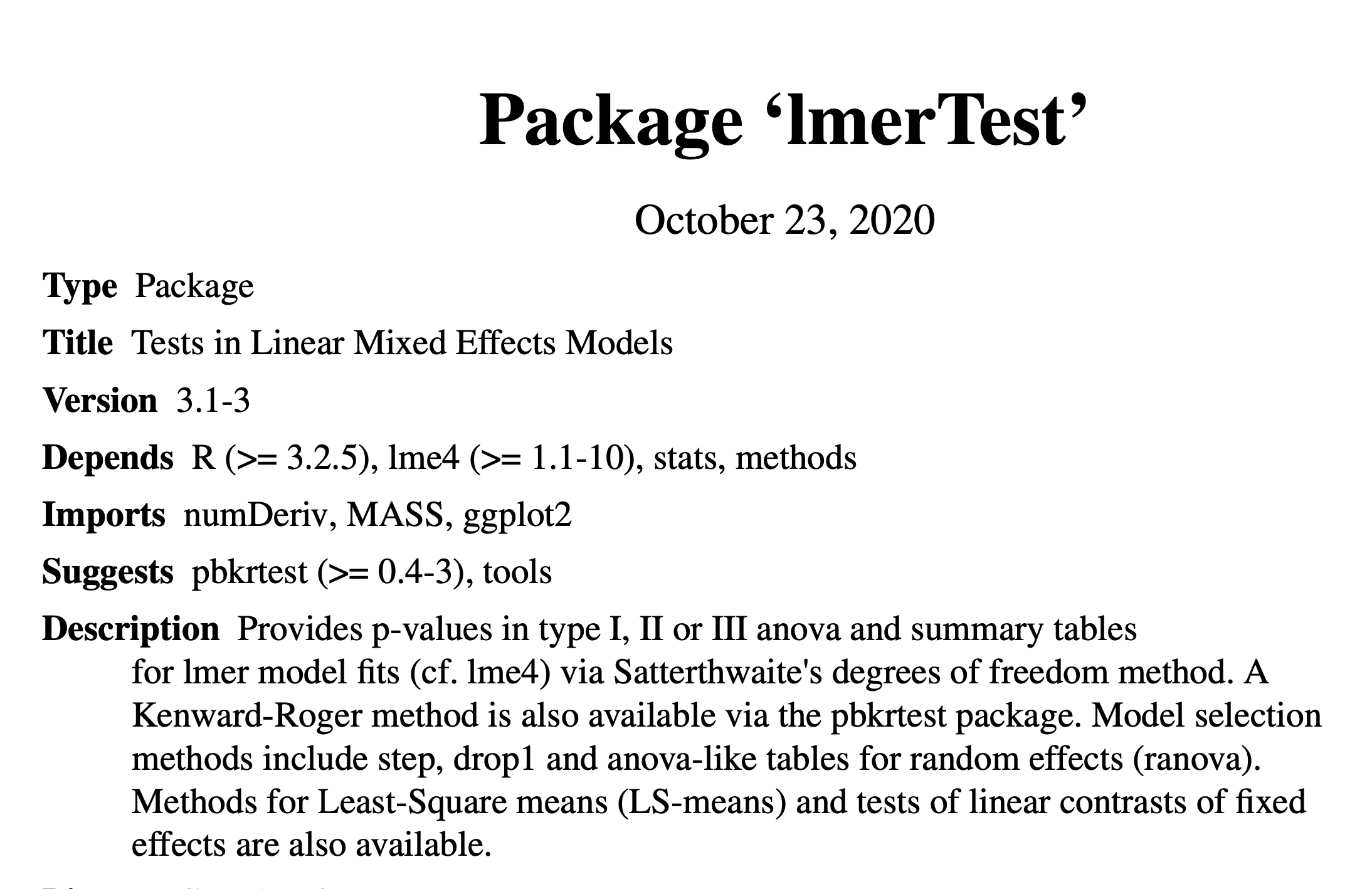 Estimation and hypothesis testing
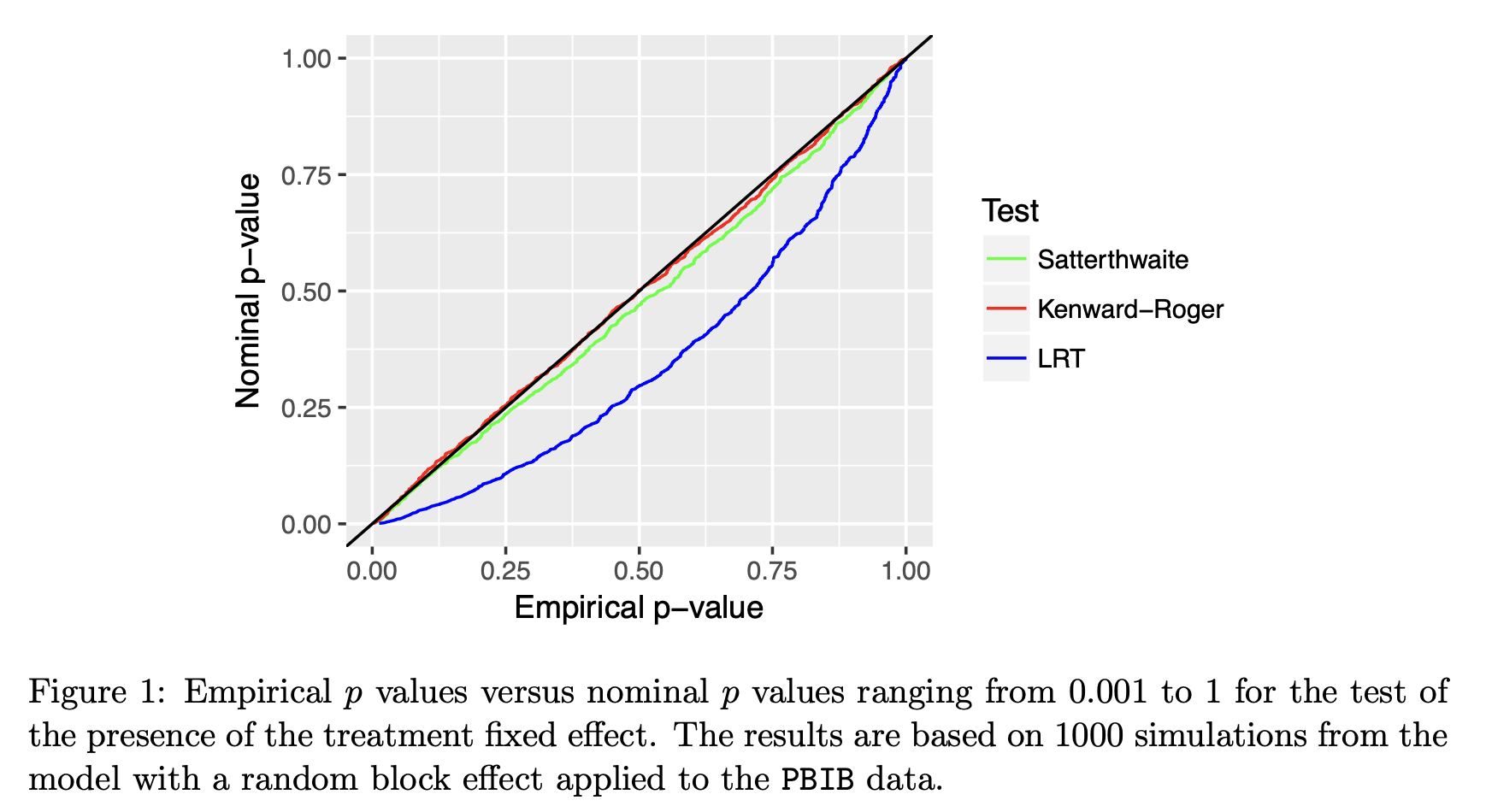 Kuznetsova et al., 2017
Satterwaithe and Kenward-Roger degrees of freedom approximations
We remember from t-tests that when sample sizes are unbalanced, test statistics can deviate from their ideal distributions, and complex formulas are required to calculate "estimated" degrees of freedom such that the calculated test statistics perform as closely as possible to known distributions.
This problem shows up in both single parameter t-type tests and in ANOVA F-type-tests in mixed models.
There are two main approaches to estimation: Satterwaithe and Kenward-Roger.
Kuznetsova et al., 2017
Satterwaithe and Kenward-Roger degrees of freedom approximation
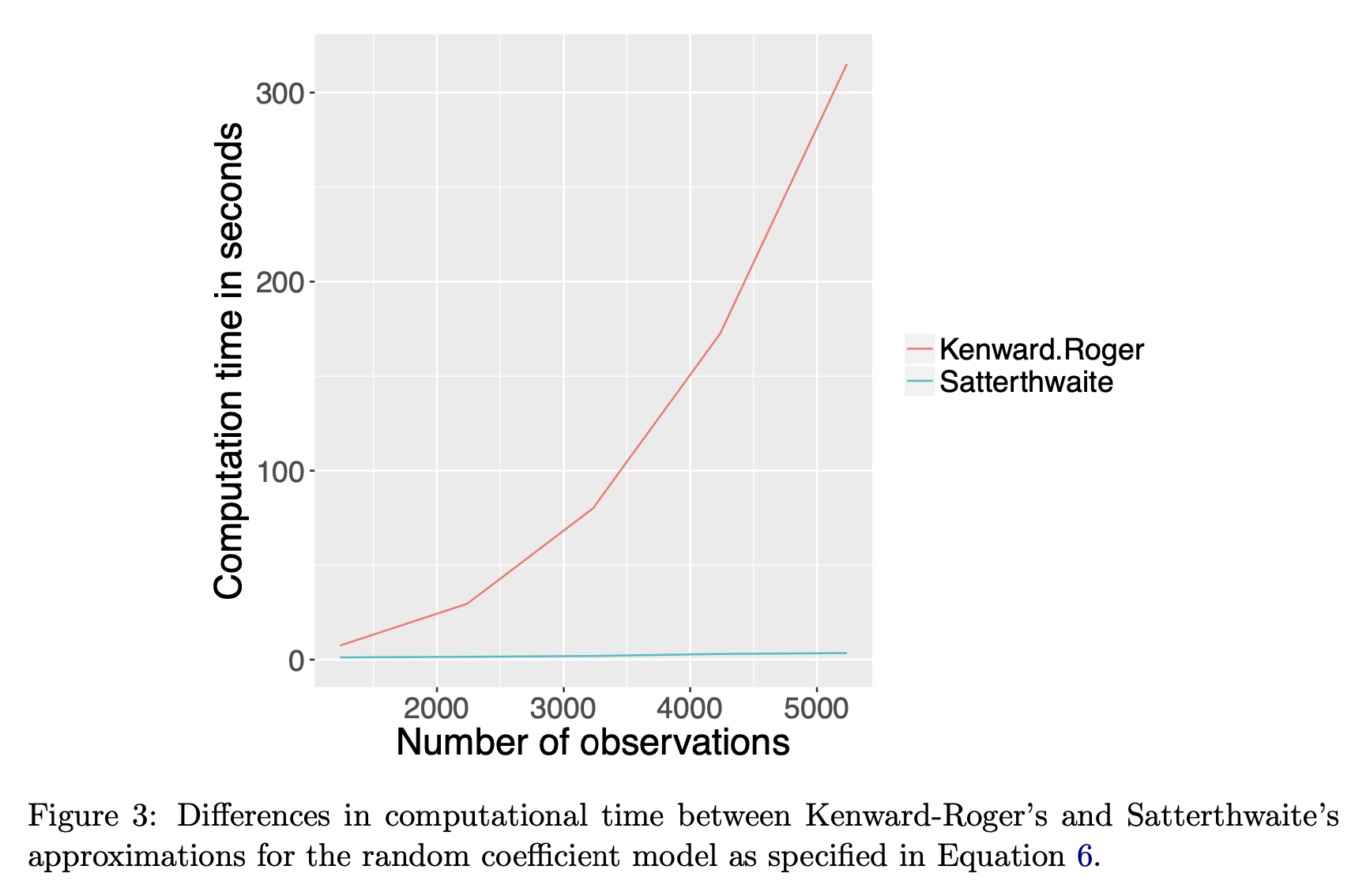 Kuznetsova et al., 2017
Satterwaithe degrees of freedom approximation
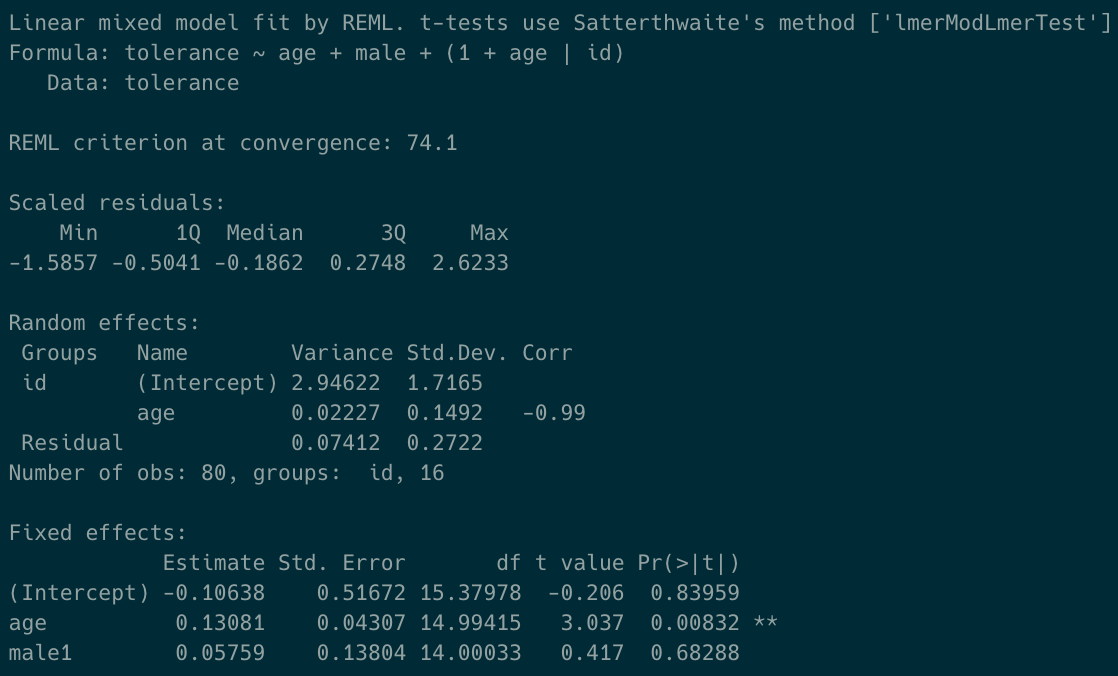 Kenward-Roger degrees of freedom approximation
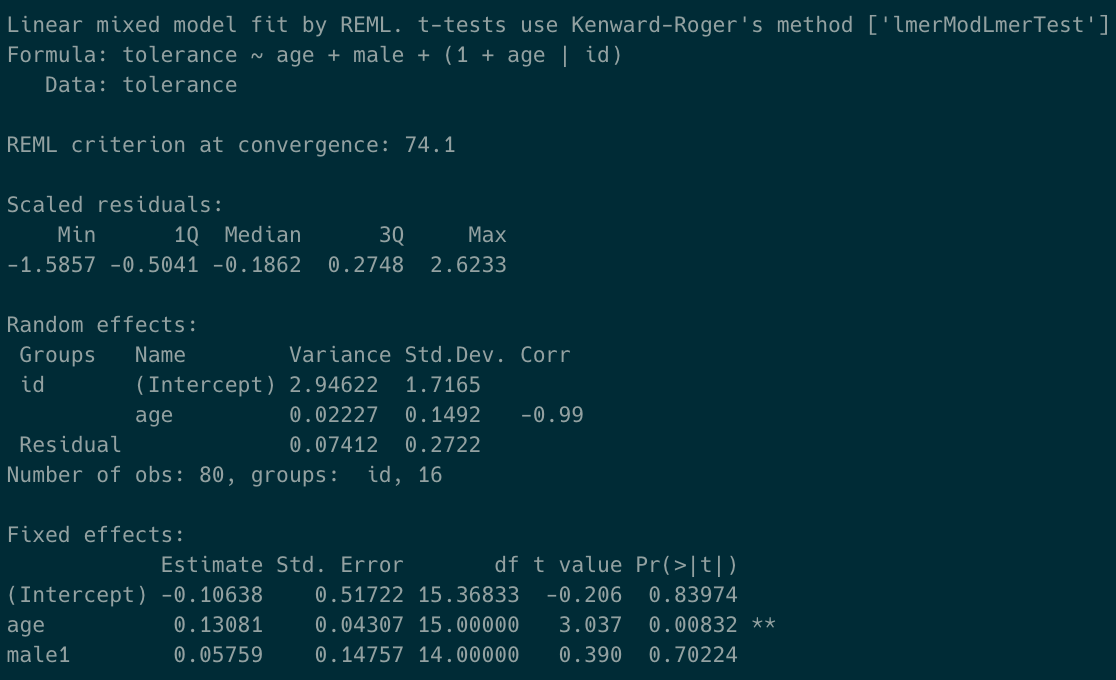 Estimation and hypothesis testing
In general, the testing of fixed effects proceeds as in standard linear models.
It is critical to document your procedures, preferably supplying the actual call to the function in supplementary information.
In most practical applications, there is no need to apply statistical testing to random effects. These effects are (usually) there to explain variation, rather than to evaluate statistical significance of same.
Cluster-randomized and other designs may offer some exceptions to this.
Outline
Statistical independence and repeated measures
Fixed vs. random effects
Correlated data
Estimation and testing
Sums of Squares
ANOVA in linear mixed models
With a well-formulated model you can typically perform inference on one parameter at a time using Wald-type tests.
It still might be necessary to evaluate groups of parameters with an F-type ANOVA test.
This becomes complicated when data are unbalanced.
ANOVA in linear mixed models
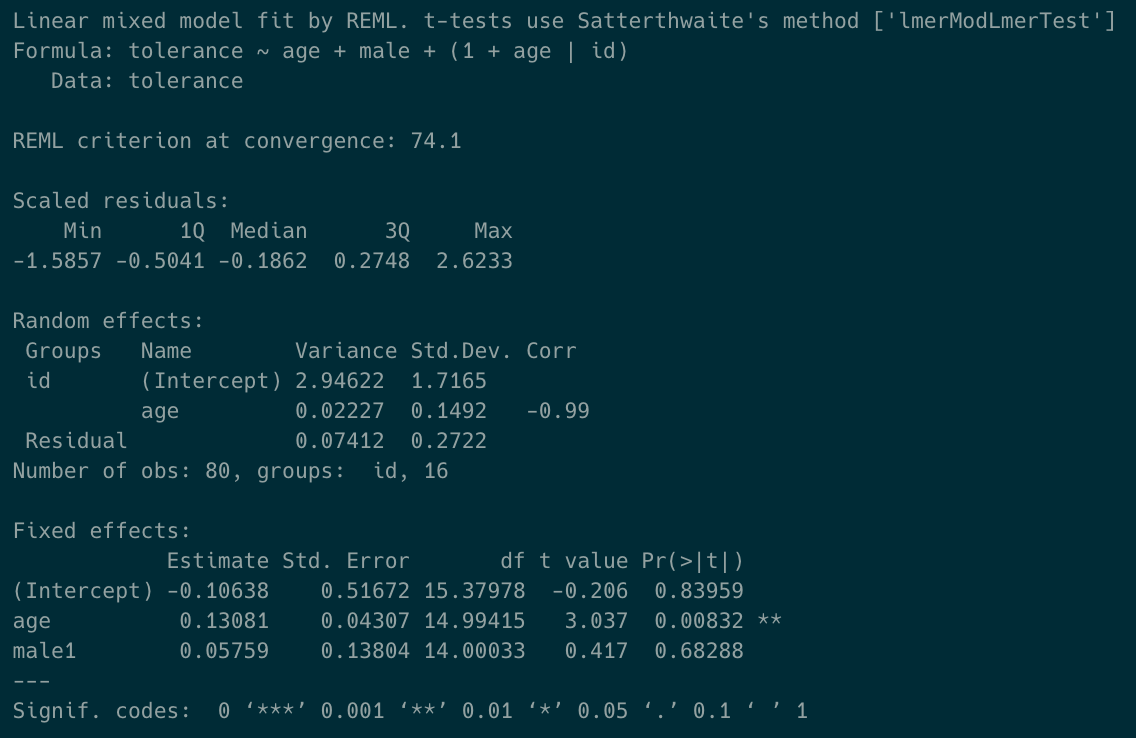 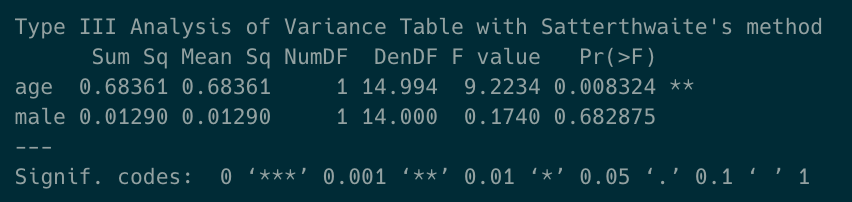 Sum of squares types
When datasets are unbalanced (almost always the case in observational studies) the calculation of F statistics (e.g., for ANOVA) becomes more complex.
The overall idea is to calculate some sort of construction like:

sum of squares explained by factor of interest / error sum of squares

However, how to count up the sum of squares explained by a single factor is ambiguous when the cell counts are unequal.
Sum of squares types
Sequential / Type I:
The SS for each factor is the incremental improvement in the error SS as each factor effect is added to the regression model, in order of listing in the model statement.
e.g., Height~Age+Sex+error will use the improvement in explained variance associated with the "Sex" variable with Age in the model to estimate the appropriate F statistic.
Pro:
The sum of squares explained by each factor add up.
Intuitive for model building.
Con:
Order of entry of terms matters. The model above will have different sums of squares (and P-values) for Age and Sex, rather than Sex and Age.
Default in R
Sequential / Type I
Height~Age+Sex+error
Age: The SS explained by Age and the intercept is compared to the SS explained by the intercept.
Sex: The SS explained by Age, Sex, and the intercept is compared to the SS explained by Age and the intercept.
Sum of squares types
Marginal / Orthogonal / Type III:
The SS for each factor is the incremental improvement in the error SS as each factor effect is added to the regression model including all other terms.
Conceptually equivalent to doing Type I with each term entered "last."
Pro
Order of entry does not matter
Con
If factors are correlated the SS does not necessarily add up to the total SS.
If interactions are present, main effects are compared to models with interaction terms but without main effects.
Default in SAS, SPSS, some other packages
Marginal / Orthogonal / Type III
Height~Age+Sex+error
Age: The SS explained by Age, Sex, and the intercept is compared to the SS explained by the intercept and Sex.
Sex: The SS explained by Age, Sex, and the intercept is compared to the SS explained by the intercept and Age.
Marginal / Orthogonal / Type III
Height~Age+Sex+Age*Sex+error
Age: The SS explained by the intercept, Age, Sex, and the interaction term is compared to the SS explained by the intercept, Sex, and the interaction term.
Because this comparison model is not really a valid alternative the incremental improvement in SS is probably underestimated.
Sum of squares types
Type II:
The SS for each factor is the incremental improvement in the error SS as each factor effect is added to the regression model including all other terms that do not contain the factor.
e.g., Height~Age+Sex+Age*Sex+error will use the improvement in explained variance associated with the "Sex" variable with Age in the model (but not the interaction term) to estimate the appropriate F statistic.
Pro:
Order of entry of terms does not matter.
Nonsensical models avoided
Con:
Factor SS do not add to total SS
No agreed-upon name
Increasingly recommended, still uncommon in practice
Comparison of sum of squares results
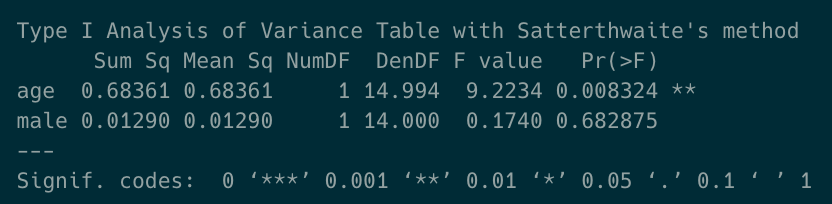 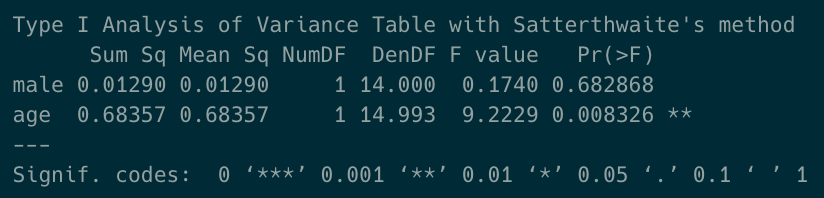 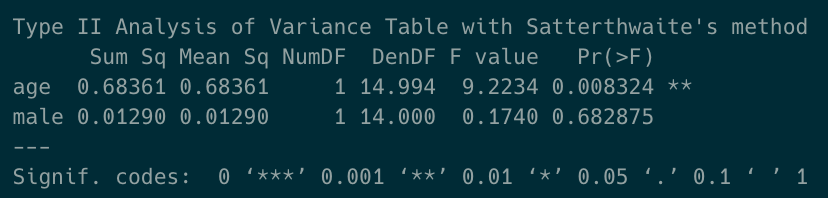 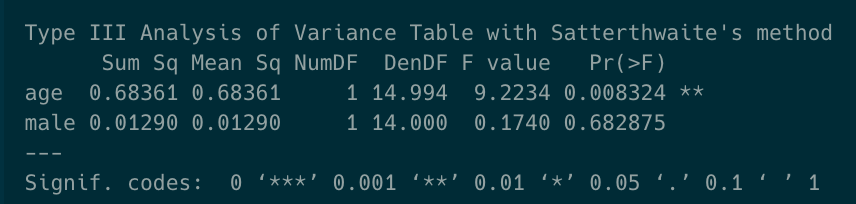 Outline
Statistical independence and repeated measures
Fixed vs. random effects
Correlated data
Estimation and testing
Sums of Squares